Gaudium et spes:Alguns desafios mais urgentes (nn. 47-93)
Jonas Gabriel Vilela Santos, SAC
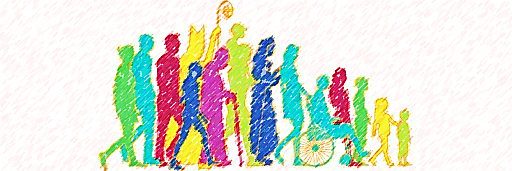 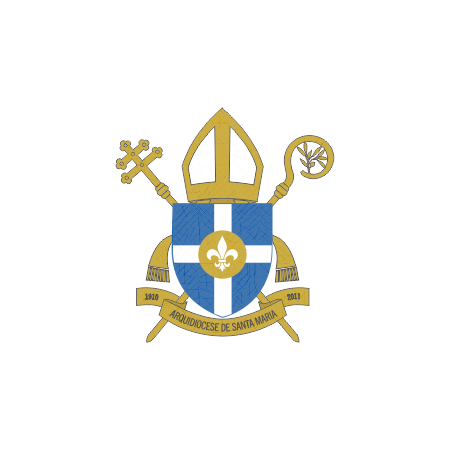 Logomarca do Sínodo dos Bispos 2021-2023.
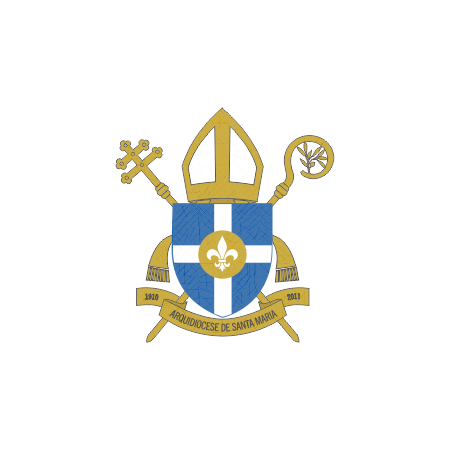 A promoção da dignidade do matrimônio e da família (nn. 47-52).

A promoção da cultura (nn. 53-62).

A vida econômico-social e política (nn. 63-76).

A promoção da paz e a comunidade internacional (nn. 77-93).





(
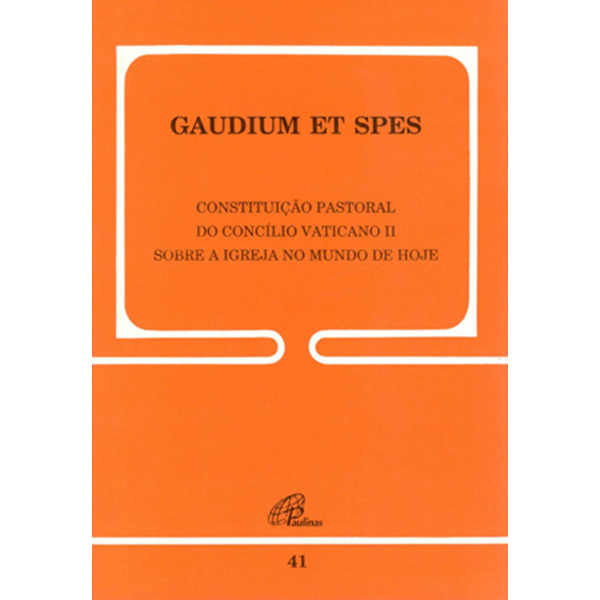 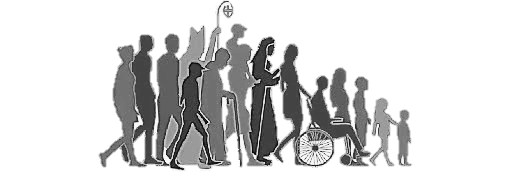 (Gaudium et spes, n. 48)
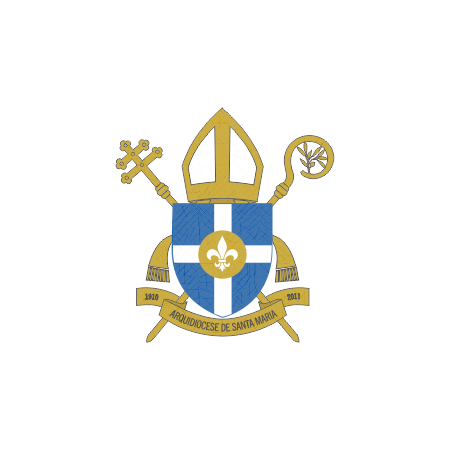 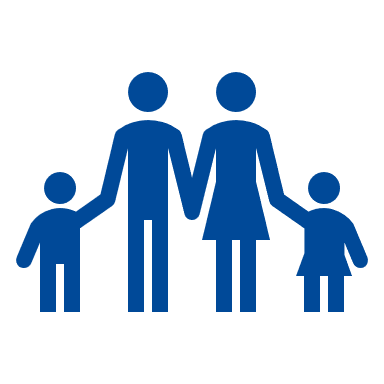 O matrimônio e a família
(GS, nn. 47-52)
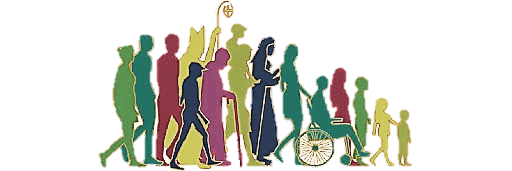 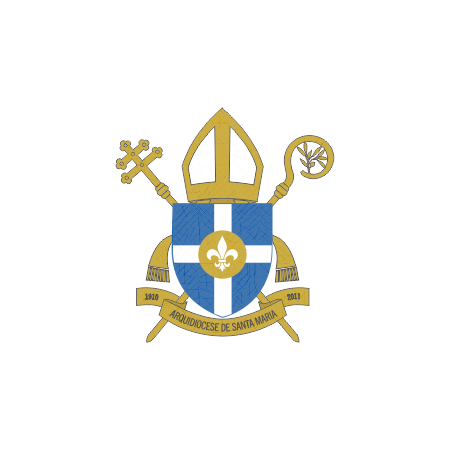 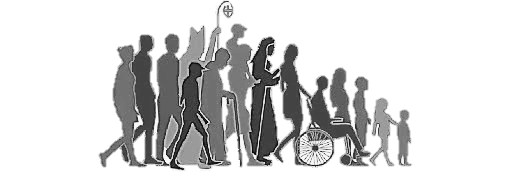 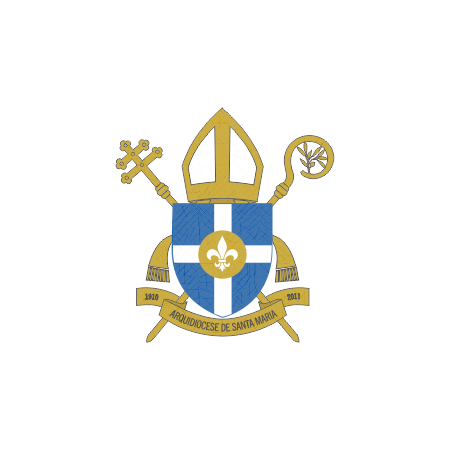 SOCIEDADE e FAMÍLIA
“O bem-estar da pessoa e da sociedade humana e cristã está intimamente ligado com uma favorável situação da comunidade conjugal e familiar” (n. 47).

Ameaças: poligamia, divórcio, ‘amor livre’, egoísmo, amor ao prazer, práticas ilícitas contra a geração.
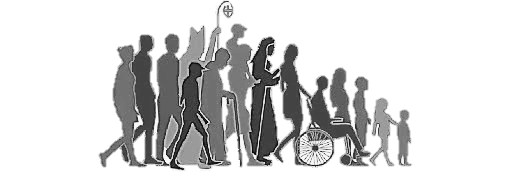 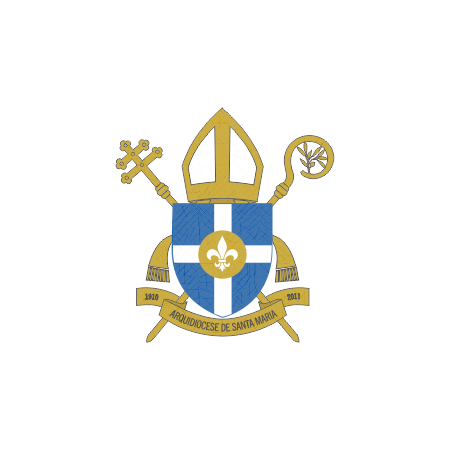 É urgente reafirmar a santidade do matrimônio e da família.

A sociedade depende estruturalmente, moralmente e eticamente da família bem constituída.
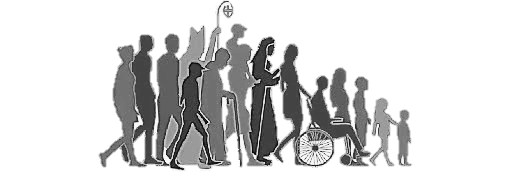 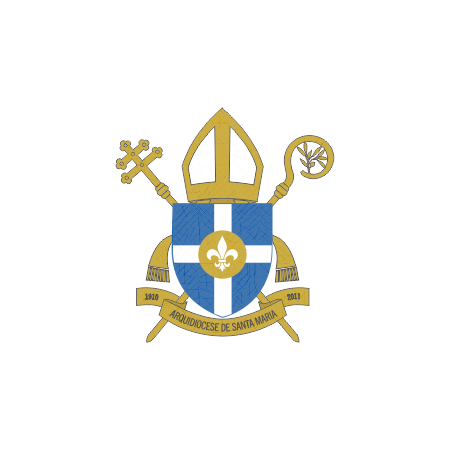 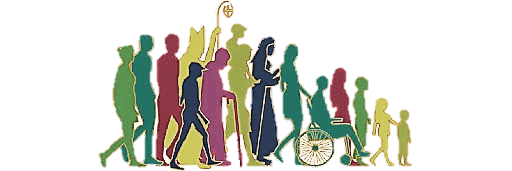 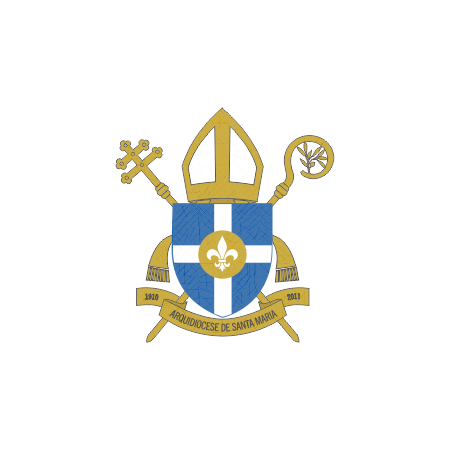 “por meio do ato humano com o qual os cônjuges mutuamente se dão e recebem um ao outro, nasce uma instituição também à face da sociedade, confirmada pela lei divina”
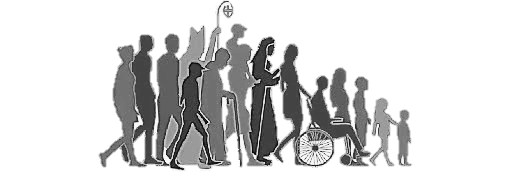 (Gaudium et spes, n. 48)
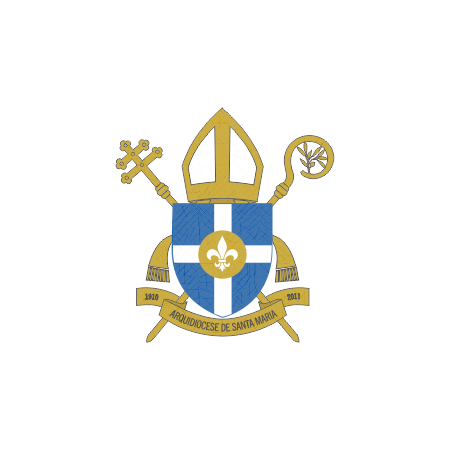 “Por este motivo, os esposos cristãos são fortalecidos e como que consagrados em ordem aos deveres do seu estado por meio de um sacramento especial; cumprindo, graças à força deste, a própria missão conjugal e familiar [...] avançam sempre mais na própria perfeição e mútua santificação e cooperam assim juntos para a glorificação de Deus” (n. 48).
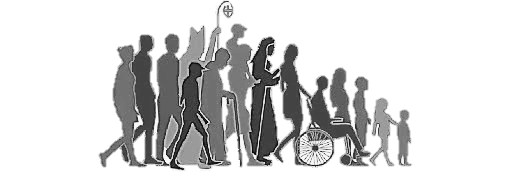 “por meio do ato humano com o qual os cônjuges mutuamente se dão e recebem um ao out
finalidade última”
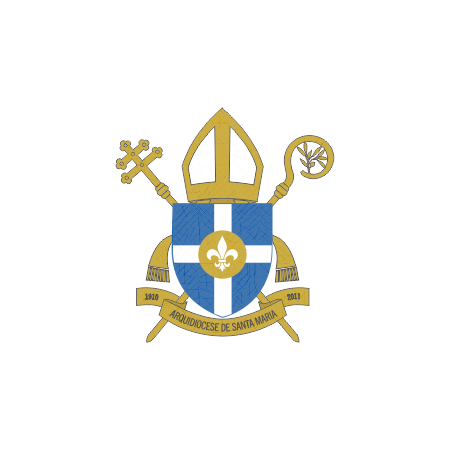 Matrimônio → Glorificar a Deus
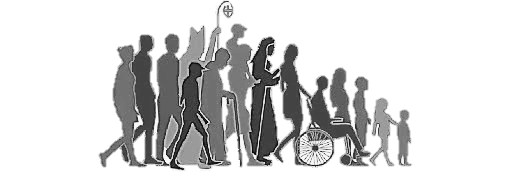 (Gaudium et spes, n. 48)
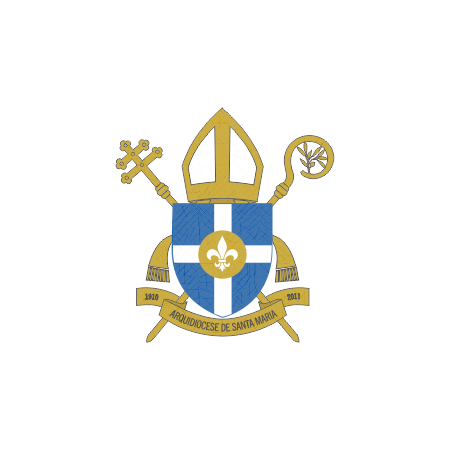 Amor conjugal = testemunho evangelizador eficaz.

“[...] para cumprir com perseverança os deveres desta vocação cristã, requere-se uma virtude notável; por este motivo, hão-de os esposos, fortalecidos pela graça para levarem uma vida de santidade, cultivar assiduamente e impetrar com a oração a fortaleza do próprio amor, a magnanimidade e o espírito de sacrifício” (n. 49).
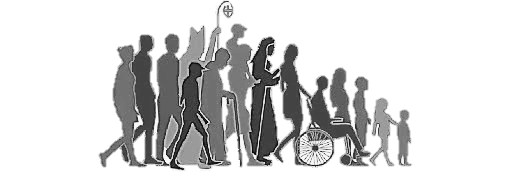 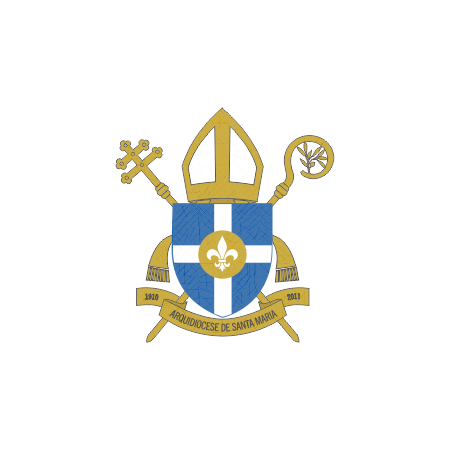 Matrimônio como

Dom → exige graça para a Virtude

Ministério → exige formação
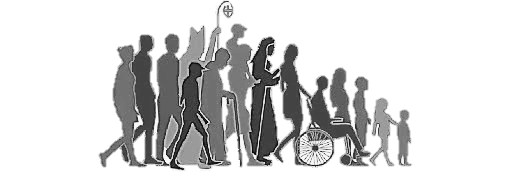 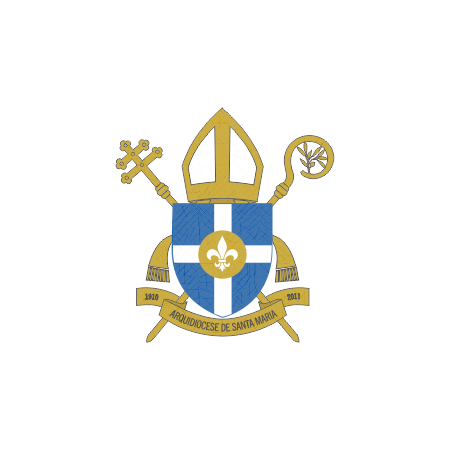 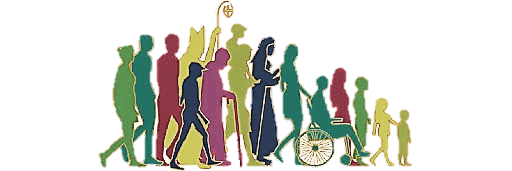 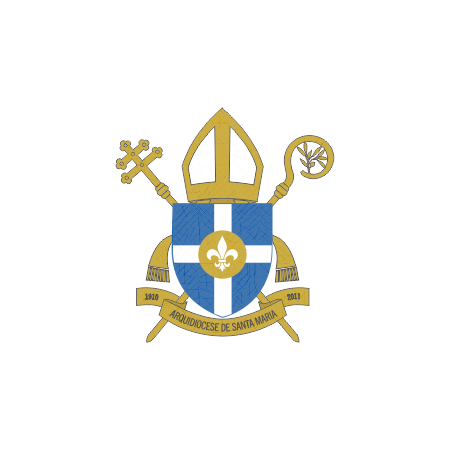 Fecundidade e respeito pela vida
Gerar filhos e educá-los: bem do matrimônio.

Finalidade divina do matrimônio que o coloca em estreita cooperação com a ação criadora de Deus (n. 50).
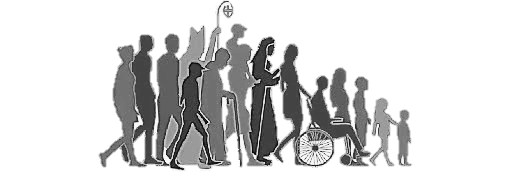 “No entanto, o matrimônio não foi instituído só em ordem à procriação da prole”.
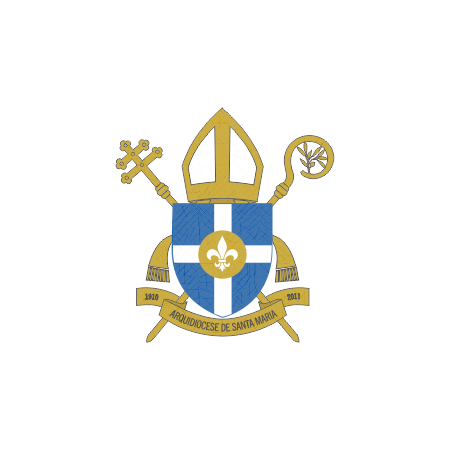 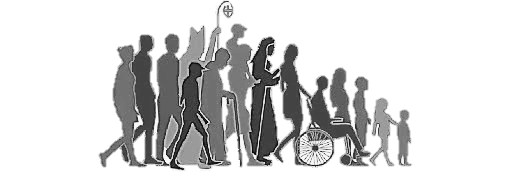 (Gaudium et spes, n. 50)
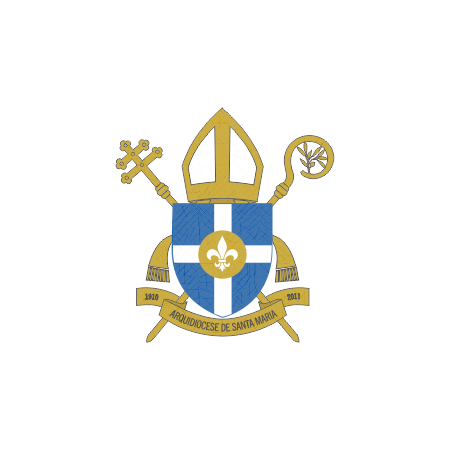 A vida matrimonial e o dom de transmitir a vida não se limitam a este mundo.
Matrimônio se relaciona com o destino eterno do homem. É um expressão de eternidade já na vida cotidiana. (n. 51)
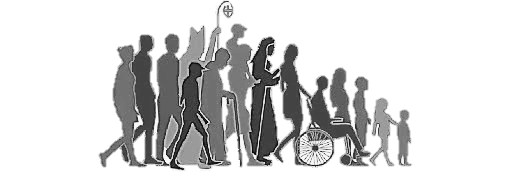 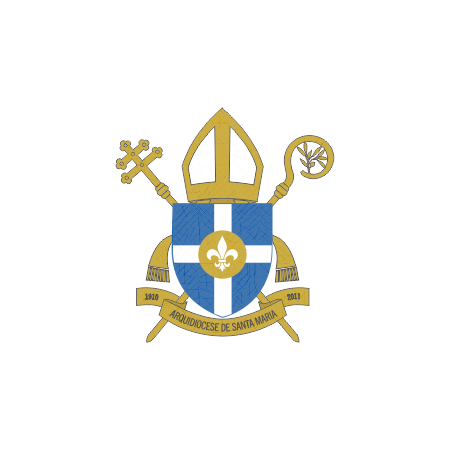 “A família é como que uma escola de valorização humana. Para que esteja em condições de alcançar a plenitude da sua vida e missão, exige, porém, a benévola comunhão de almas e o comum acordo dos esposos, e a diligente cooperação dos pais na educação dos filhos.”
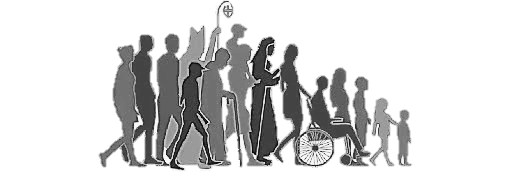 (Gaudium et spes, n. 52)
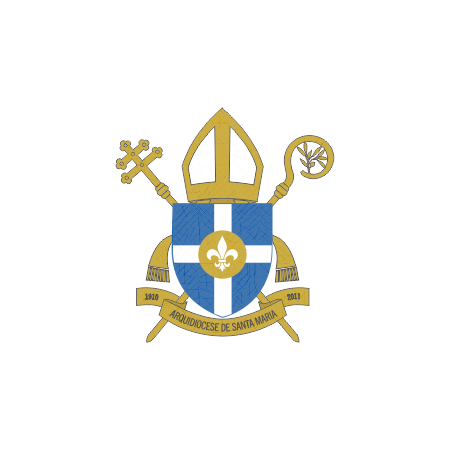 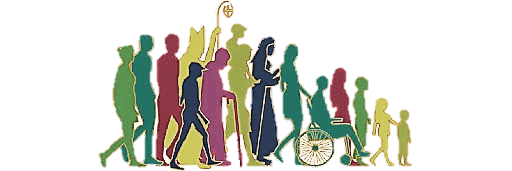 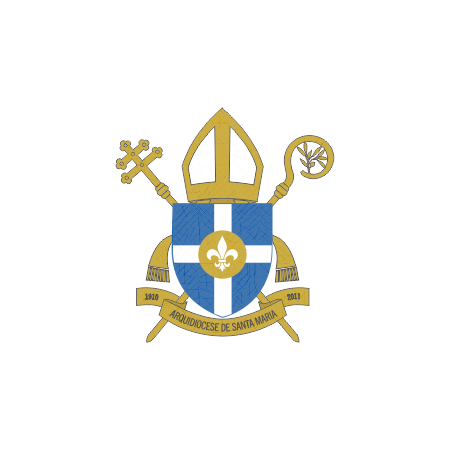 Promoção da família cristã
Esposos.
Comunidade cristã.
Especialistas (médicos, sociólogos, psicólogos).
Sacerdotes ordenados.
Agentes de pastoral (catequistas).
São corresponsáveis pela promoção da família cristã (n. 52)
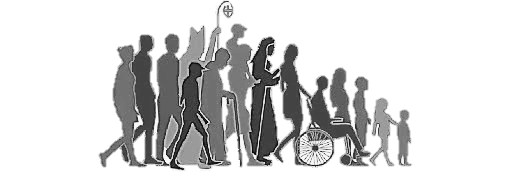 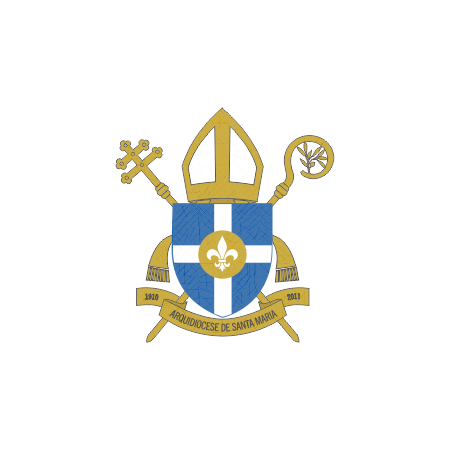 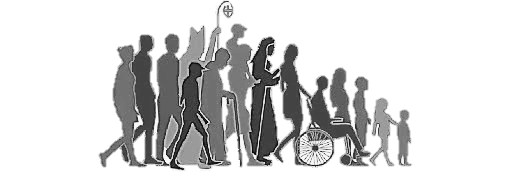 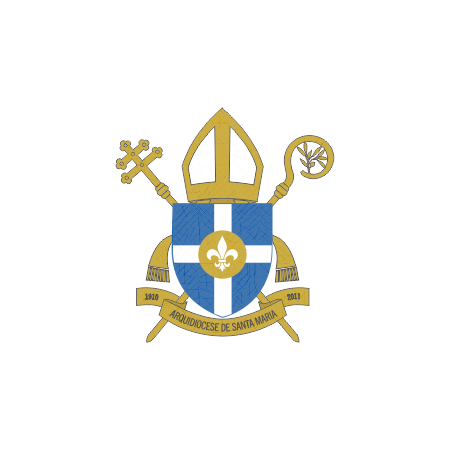 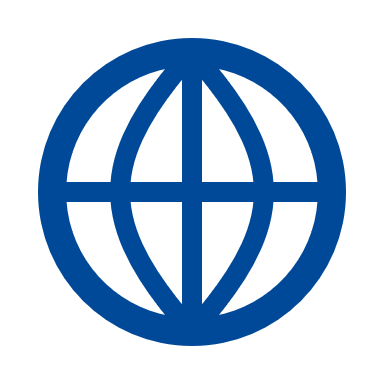 O progresso da cultura
(GS, nn. 53-62)
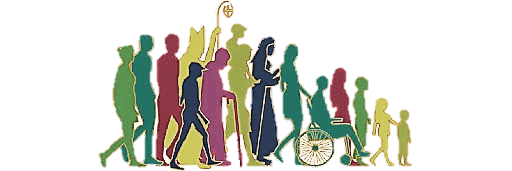 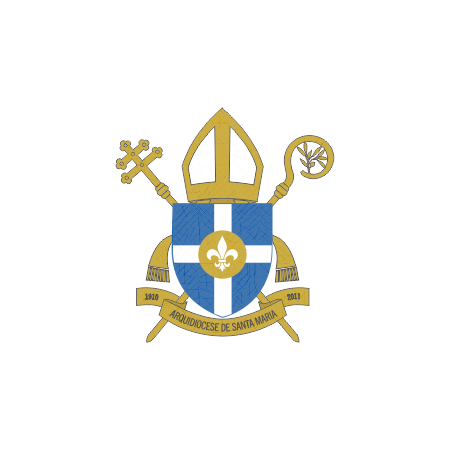 HUMANIDADE = NATUREZA + CULTURA
“É próprio da pessoa humana necessitar da cultura, isto é, de desenvolver os bens e valores da natureza, para chegar a uma autêntica e plena realização” (n. 53).

CULTURA = desenvolvimento complexo das múltiplas capacidades do espírito e corpo humano.
Possui aspectos: históricos, antropológicos, filosóficos, teológicos, sociológicos e etnológicos.
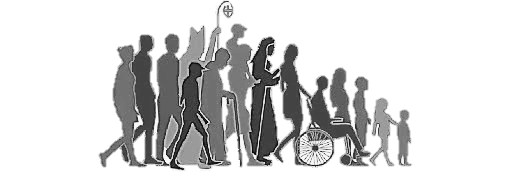 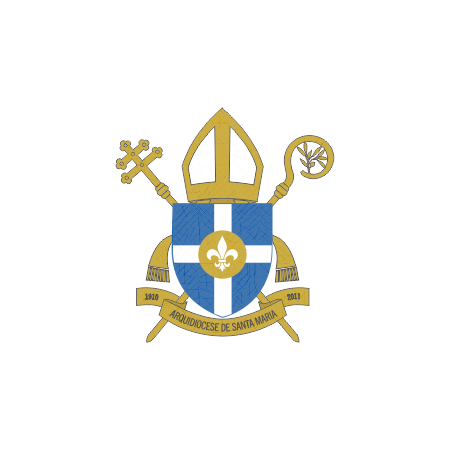 Cultura = forma excelente da humanização
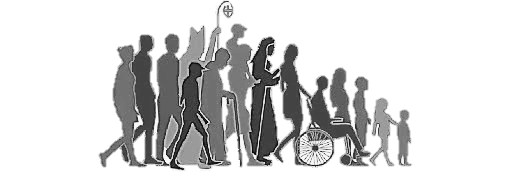 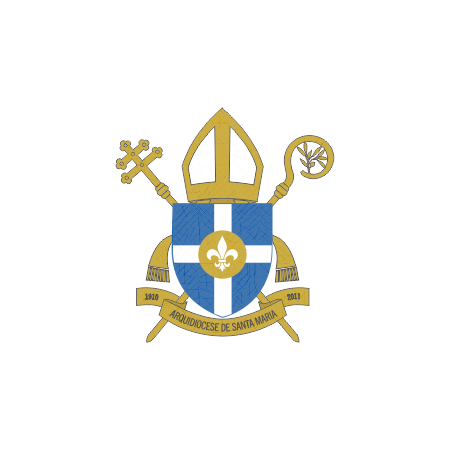 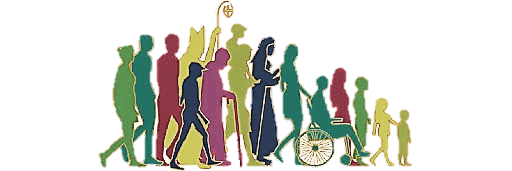 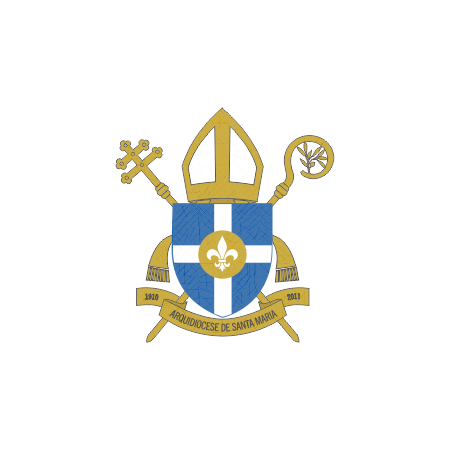 O homem vive uma nova era cultural na modernidade.

Criticidade científica – investigação psicológica – disciplinas históricas tornaram a humanidade mais consciente de que a cultura modifica-se e que a ‘ideia de humanidade’ também está em constante construção.

URBANIZAÇÃO – INDUSTRIALIZAÇÃO – GLOBALIZAÇÃO – CULTURA PLANETÁRIA: criam novas formas de cultura e valoração (n. 54)
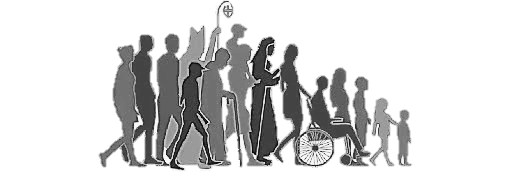 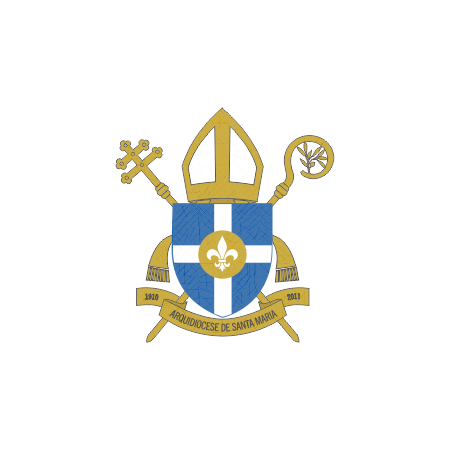 O homem se coloca no centro como artífice da cultura (n. 55).

Autonomia e responsabilidade são valores enaltecidos.

Nasce um NOVO HUMANISMO mais responsável com o ideal de fraternidade e com a história.

No entanto nascem também conflitos e antinomias ente a NOVIDADE e a TRADIÇÃO (n. 56).
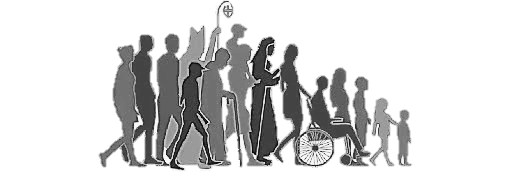 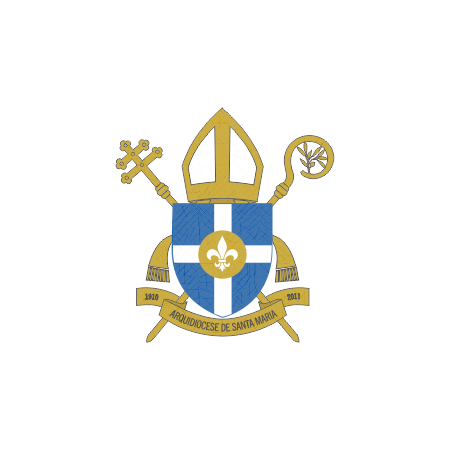 Como entrar na nova cultura global sem ameaçar a identidade própria de cada povo?
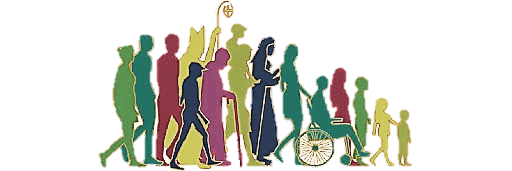 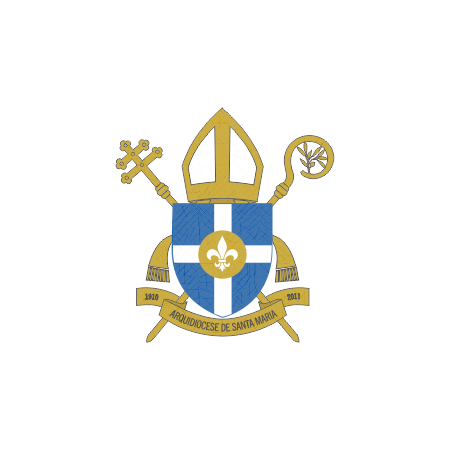 Como acolher a novidade sem perder a fidelidade à herança tradicional?
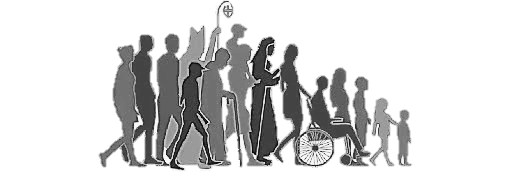 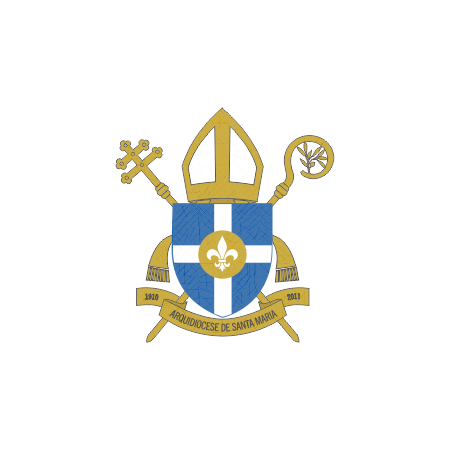 Como conciliar a superespecialização das ciências com a necessidade humana de síntese e sabedoria contemplativa?
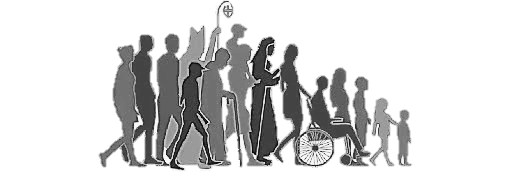 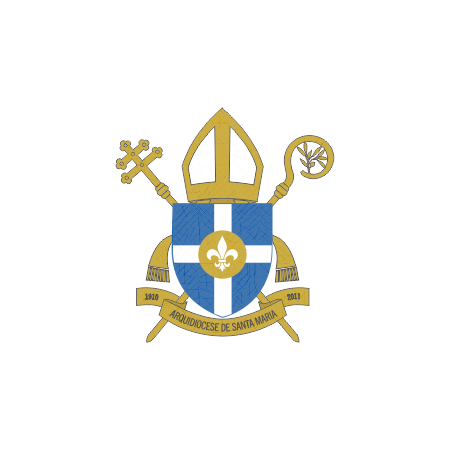 Como fazer com que todos tenham acesso aos bens culturais?
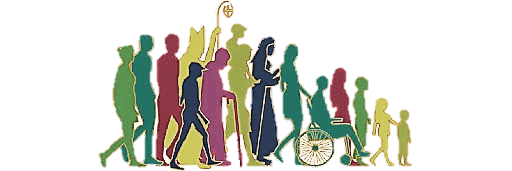 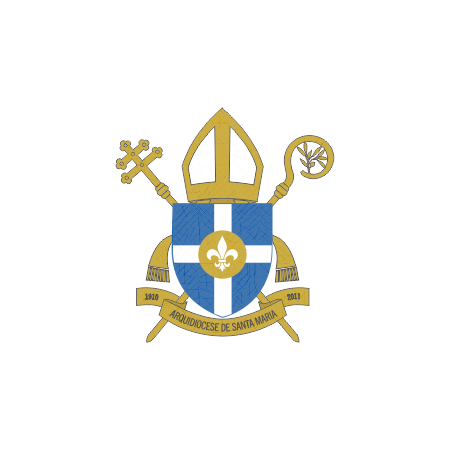 Como valorizar a autonomia da cultura moderna sem cair em um humanismo hostil à religião?
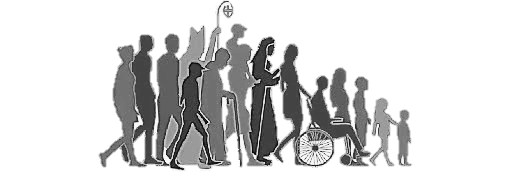 (Gaudium et spes, n. 56)
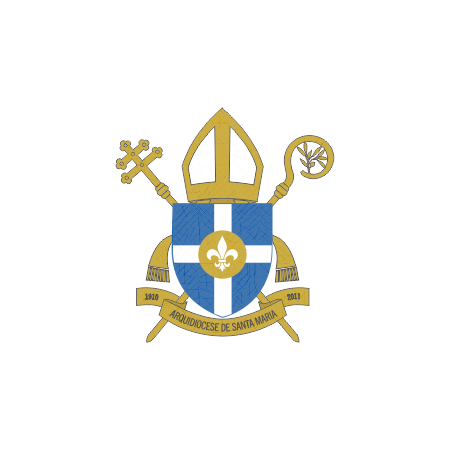 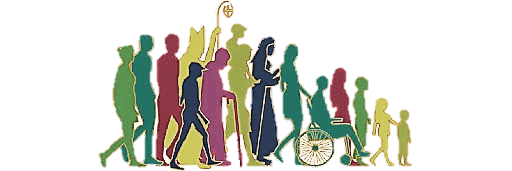 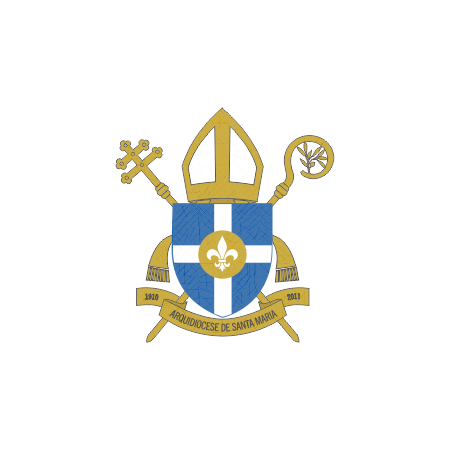 Princípios para a promoção
Fé e cultura: cooperação com sábios e especialistas para o melhoramento da sociedade (preparar a sociedade para receber a mensagem evangélica) (n. 57).

“a Igreja, vivendo no decurso dos tempos em diversos condicionalismos, empregou os recursos das diversas culturas para fazer chegar a todas as gentes a mensagem de Cristo, para a explicar, investigar e penetrar mais profundamente e para lhe dar melhor expressão na celebração da Liturgia e na vida da multiforme comunidade dos fiéis” (n. 58)
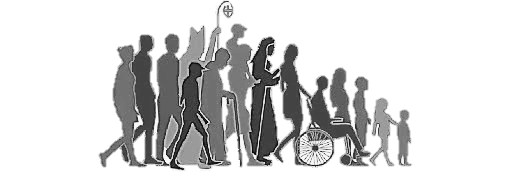 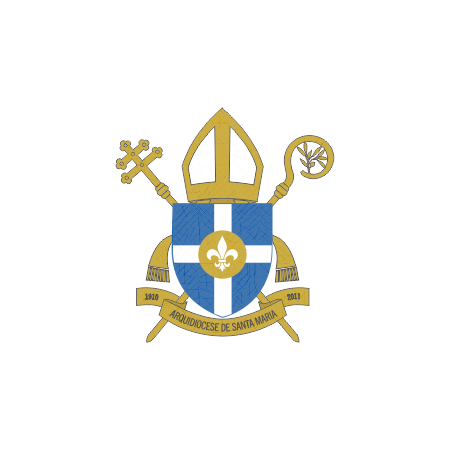 O Evangelho de Cristo renova continuamente a vida e cultura do homem decaído, e combate e elimina os erros e males nascidos da permanente sedução e ameaça do pecado. Purifica sem cessar e eleva os costumes dos povos.
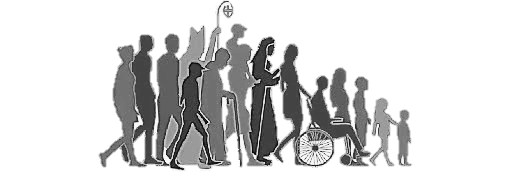 (Gaudium et spes, n. 58)
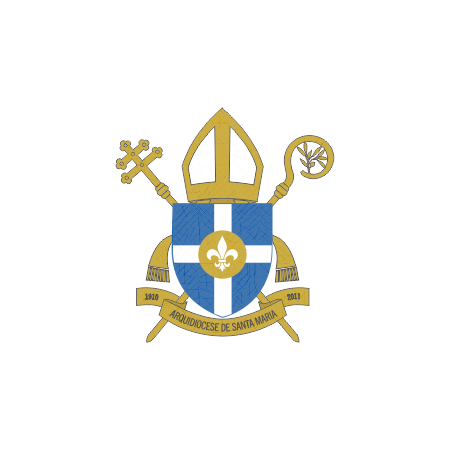 Deveres dos cristãos
Direito do homem à cultura: defender o acesso à cultura em vista de superar a miséria da ignorância.

Uma educação cultural integral: defender um ensino que valorize a humanidade em sua totalidade (inteligência, vontade, consciência, fraternidade).

Cultura humana e formação cristã: comunicar a doutrina aos homens deste tempo com criatividade, inovação e fidelidade.

(nn. 60-62)
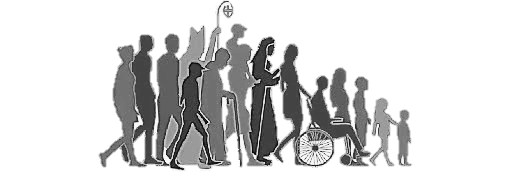 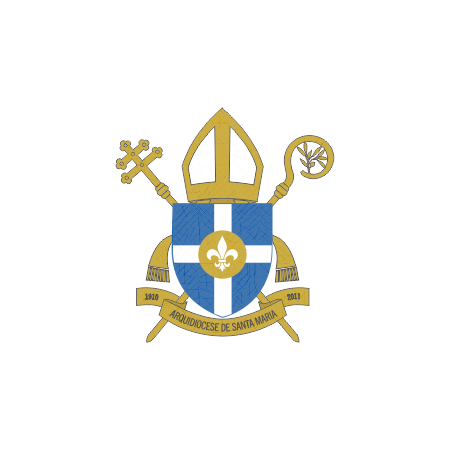 “É, mesmo de desejar que muitos leigos adquiram uma conveniente formação nas disciplinas sagradas e que muitos deles se consagrem expressamente a cultivar e aprofundar estes estudos.
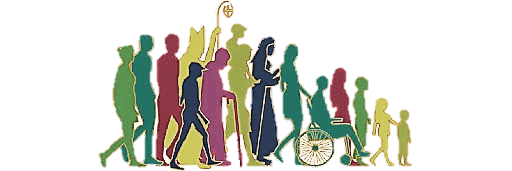 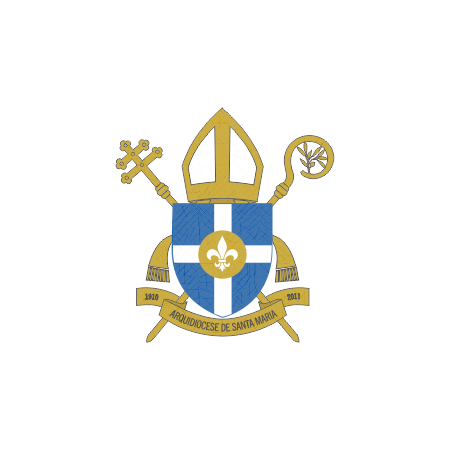 E para que possam desempenhar bem a sua tarefa, deve reconhecer-se aos fiéis, clérigos ou leigos, uma justa liberdade de investigação, de pensamento e de expressão da própria opinião, com humildade e fortaleza, nos domínios da sua competência”.
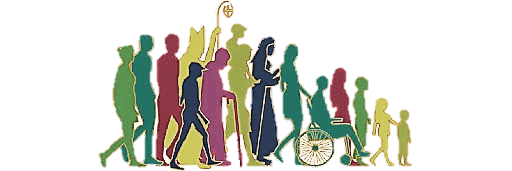 (Gaudium et spes, n. 62)
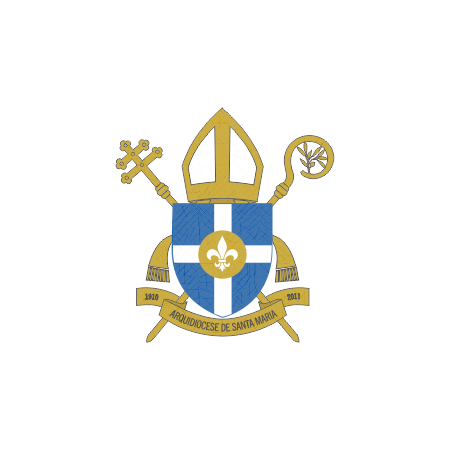 Educar para uma aproximação entre a Mensagem Evangélica e a cultura em vista da fraternidade.
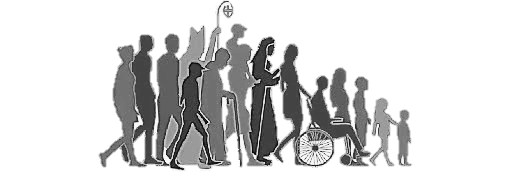 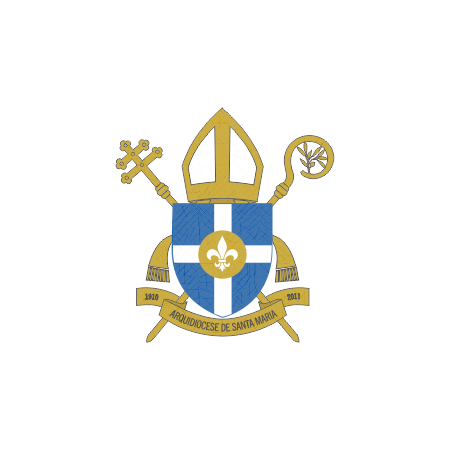 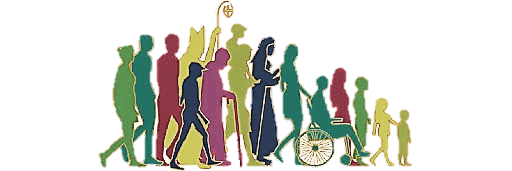 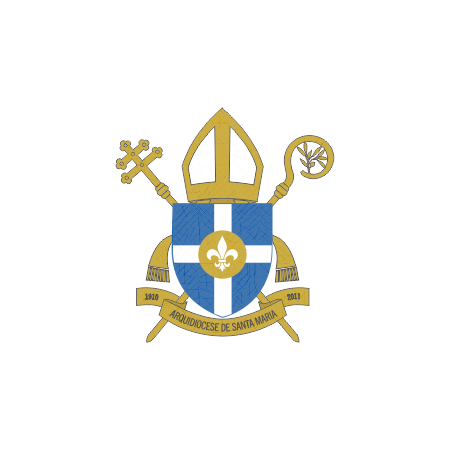 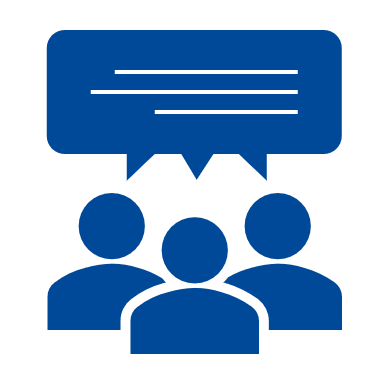 A vida econômico-social e política 
(GS, nn. 63-76)
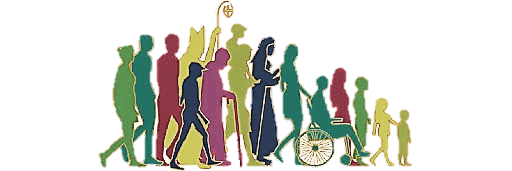 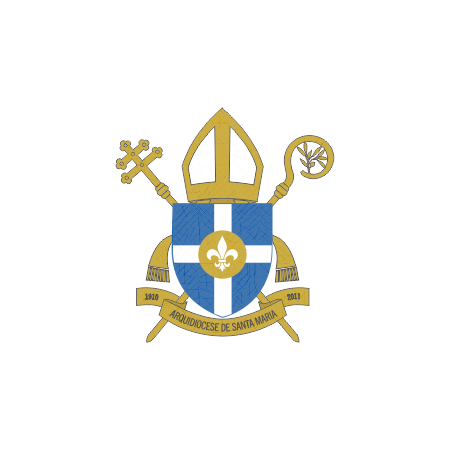 Princípios da vida econômico-social
A pessoa humana é centro e fim de toda vida econômica.

Não pode a economia monetária se sobrepor à dignidade e ao direito humano.

O homem não pode ser instrumentalizado para fins econômicos, deve ser ele o protagonista de toda economia.

(n. 63)
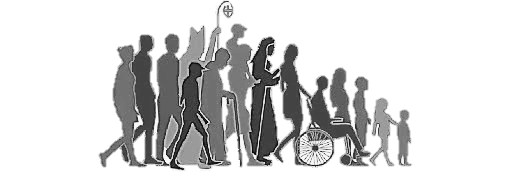 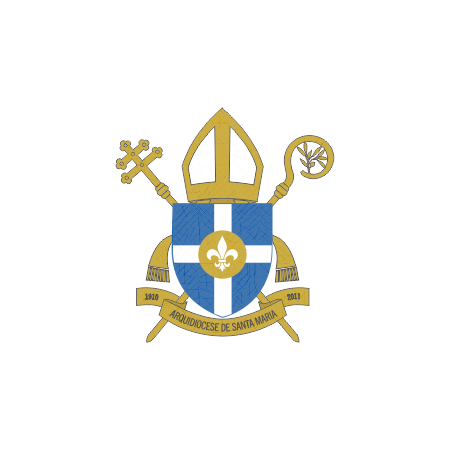 Enquanto multidões imensas carecem ainda do estritamente necessário, alguns, mesmo nas regiões menos desenvolvidas, vivem na opulência e na dissipação. Coexistem o luxo e a miséria.
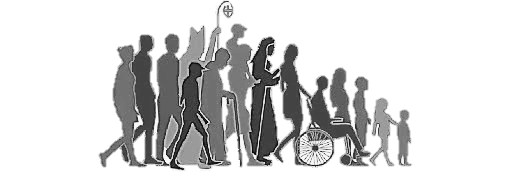 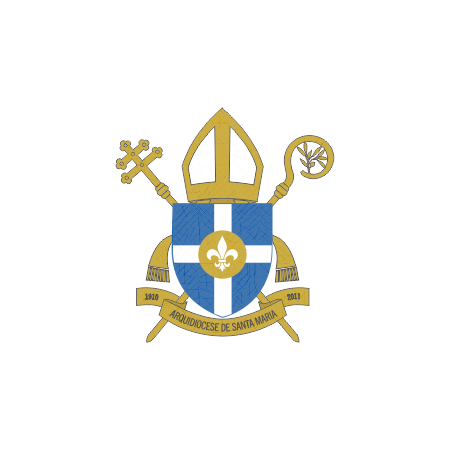 Enquanto um pequeno número dispõe dum grande poder de decisão, muitos estão quase inteiramente privados da possibilidade de agir por própria iniciativa e responsabilidade, e vivem e trabalham em condições indignas da pessoa humana.
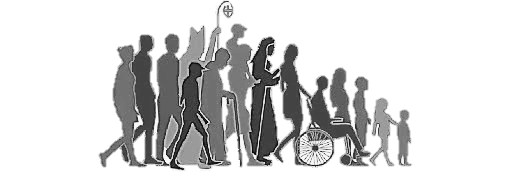 (Gaudium et spes, n. 63)
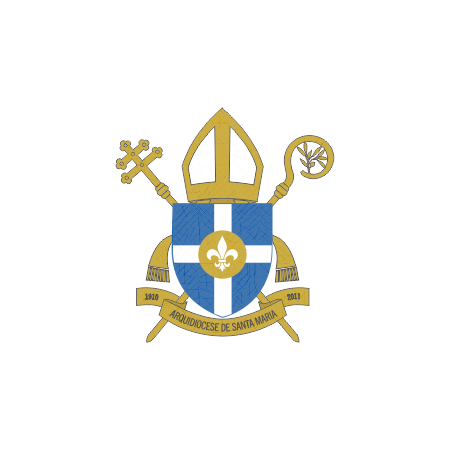 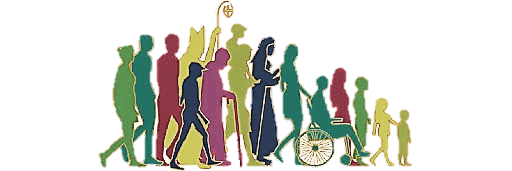 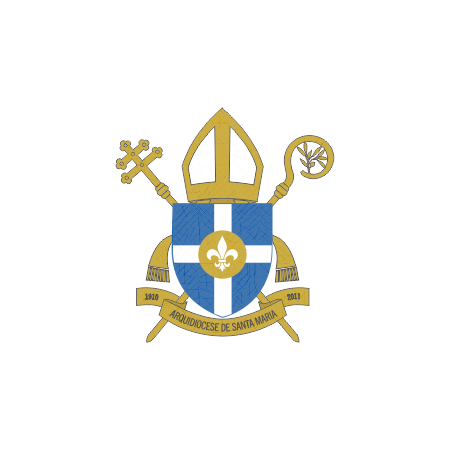 Princípios da vida econômico-social
Desenvolvimento a serviço do homem (n. 64).

Controle do desenvolvimento econômico (n. 65).

Remoção das desigualdades econômico-sociais (n. 66).

Trabalho, condições de trabalho, descanso (n. 67).

Participação na empresa e no conjunto da economia (n. 68).
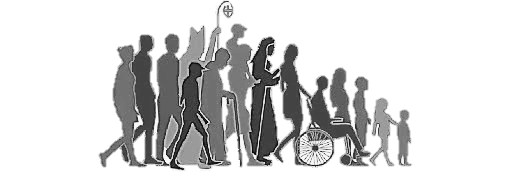 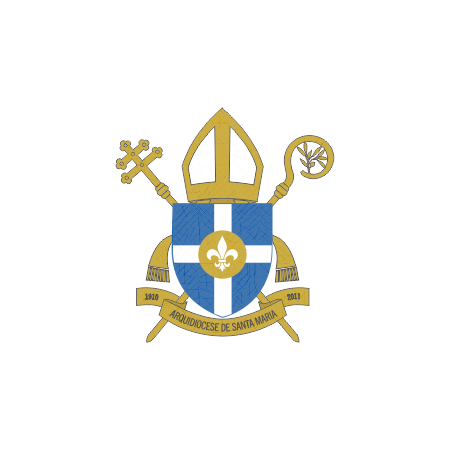 Inversões e política monetária (n. 70).

Acesso à propriedade e domínio privado (n. 71).

A atividade econômico-social e o Reino de Cristo (n. 72).

“Todo aquele que, obedecendo a Cristo, busca primeiramente o reino de Deus, recebe daí um amor mais forte e mais puro, para ajudar os seus irmãos e realizar, sob o impulso da caridade, a obra da justiça” (n. 72).
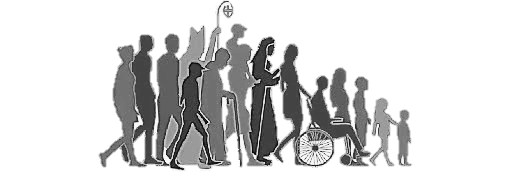 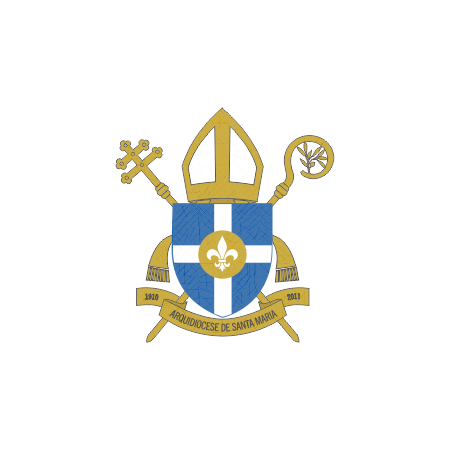 Para uma renovação econômico-social concreta, a política é instrumento indispensável.
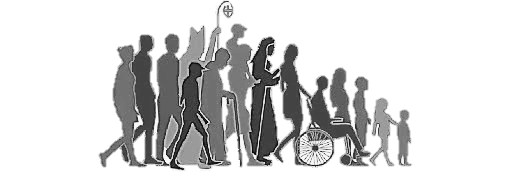 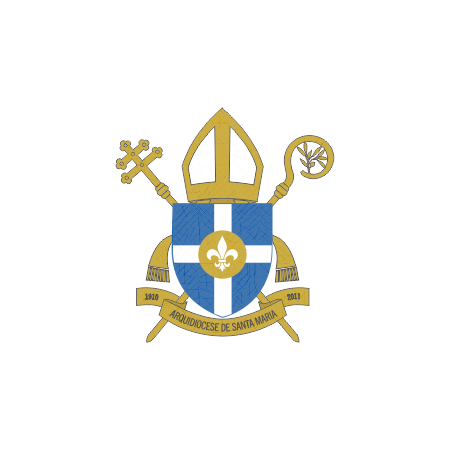 Paralelamente com o progresso cultural, económico e social, cresce em muitos o desejo de tomar maior parte na organização da comunidade política. Aumenta na consciência de muitos o empenho em assegurar os direitos das minorias, sem esquecer de resto os seus deveres para com a comunidade política.
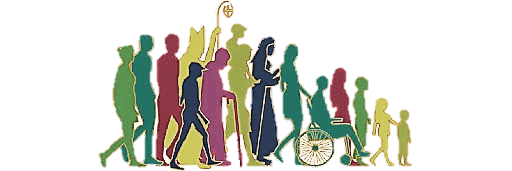 (Gaudium et spes, n. 73)
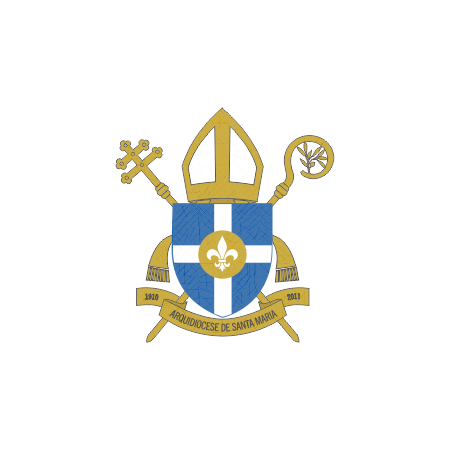 Natureza e fim da política
Comunidade política: instrumento de realização plenamente humana dos indivíduos, famílias e demais grupos civis (n. 74).

Sem uma organização política as comunidades não alcançam uma vida plena e digna.

Política = serviço à humanidade, contra a injustiça e corrupção, em favor do bem comum.
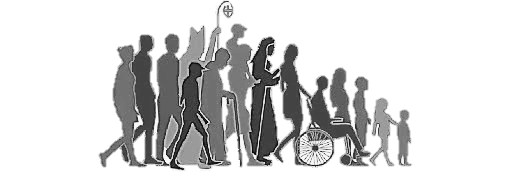 “Todos os cristãos tenham consciência da sua vocação especial e própria na comunidade política; por ela são obrigados a dar exemplo de sentida responsabilidade e dedicação pelo bem comum, de maneira a mostrarem também com factos como se harmonizam a autoridade e a liberdade, a iniciativa pessoal e a solidariedade do inteiro corpo social, a oportuna unidade com a proveitosa diversidade” (n. 75).
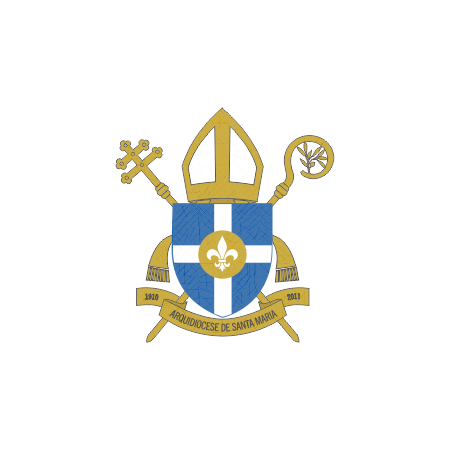 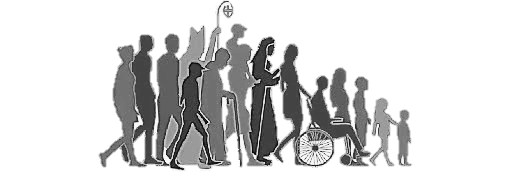 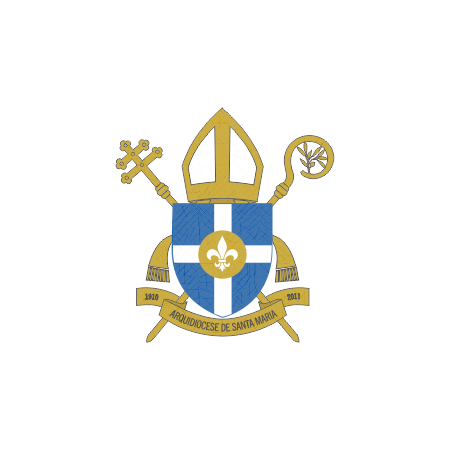 “No domínio próprio de cada uma, comunidade política e Igreja são independentes e autónomas. Mas, embora por títulos diversos, ambas servem a vocação pessoal e social dos mesmos homens. E tanto mais eficazmente exercitarão este serviço para bem de todos, quanto melhor cultivarem entre si uma sã cooperação, tendo igualmente em conta as circunstâncias de lugar e tempo”.
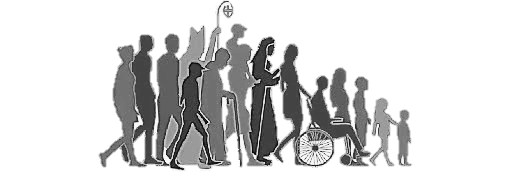 (Gaudium et spes, n. 76)
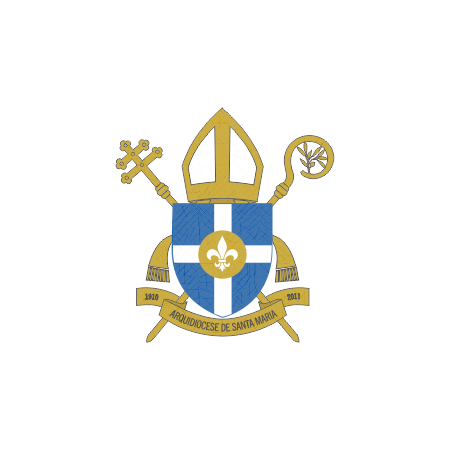 COMUNIDADE POLÍTICA + IGREJA = Cooperação pela dignidade humana (Projeto do Reino de Deus)
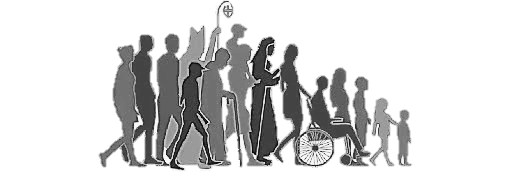 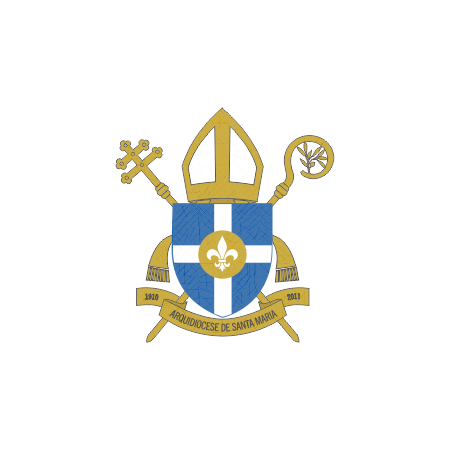 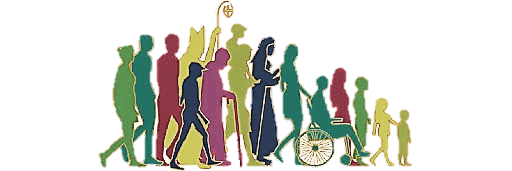 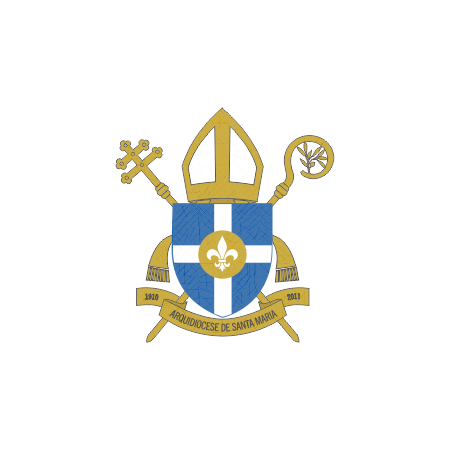 Obrigado.
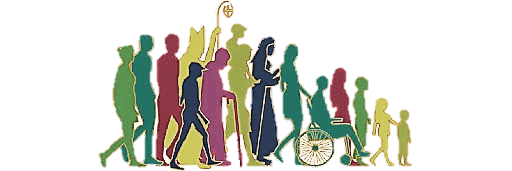